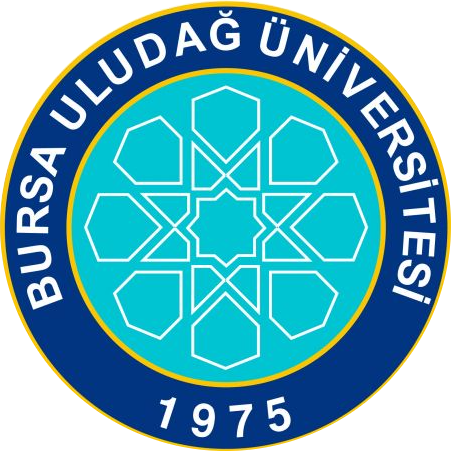 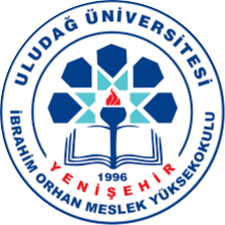 BURSA ULUDAĞ ÜNİVERSİTESİ
YENİŞEHİR İBRAHİM ORHAN MESLEK YÜKSEK OKULU


SİVİL HAVA ULAŞTIRMA İŞLETMECİLİĞİ PROGRAMI
Havayolu Taşımacılığında Yolcu İlişkileri
Gülnaz KARAHAN 
Dr. Öğr. Üyesi
Tarih : 22-Mayıs-2025 Perşembe 
Saat  :11.00